Pornography: The RELENTLESS Enemy
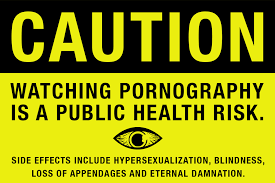 Different kind of war!
The war has already been waged
In every single Church! 
The enemy does not discriminate who to attack: children, youth, adults, singles, newly married, servants, deacons and priests.
The wounds are debilitating and  weakening our forces
For many of us it is a personal crisis
Internet has changed our world!
Pornography on the internet
1998- 14 million webpage- within early stages of the internet
2012- over 1 billion websites!
It would take 4,083,333 days to look at all pornographic pages or 
                   11,180 years!
25% of all internet searches are for pornography
35% of all internet downloads are pornography
2.5 billion pornographic emails daily
The following percentages of men say they view pornography at least once a month: 
18-30-year-olds, 79%; 31-49-year-olds, 67%; 50-68-year-olds, 49%
The following percentages of men say they view pornography at least several times a week: 
18-30-year-olds, 63%; 31-49-year-olds, 38%; 50-68-year-olds, 25%
64% of American men view porn at least monthly, and the percentage of Christian men is nearly the same as the culture at large
41% of Christian men (evangelical Christians) admit to being addicted to pornography.
50% of church leaders (evangelical churches) view porn regularly
Is it just a male problem?
The following percentages of women say they view pornography at least once a month: 18-30-year-olds, 76%; 31-49-year-olds, 16%; 50-68-year-olds, 4%
The following percentages of women say they view pornography at least several times a week: 18-30-year-olds, 21%; 31-49-year-olds, 5%; 50-68-year-olds, 0%
1/3 of visitors to adult websites are female
Our kids are just one click away!
Our kids are connected
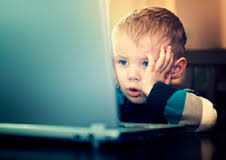 37% of 3-4 year olds 
87% of 6-7 year olds

Use their parents tablets and smart phones
Often without supervision!
U.S. Dept. of Education
Says 67% of 3-9 year olds are online

35 % are reported to have gone to pornography sites

A Global survey of 19000 parents said that 6 year olds are accessing pornography
Pornography and kids
Average age of internet exposure to pornography?
9-11 years old
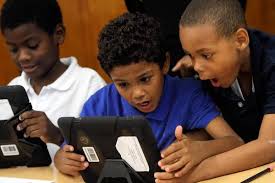 Are your kids immune or too young?
91%   first time exposure by a teen was accidental during activities such as research for a school project or surfing the web for other information.


90% of 8-16 year olds have viewed pornography
Are you surprised?
Don’t judge  a wounded soldier!
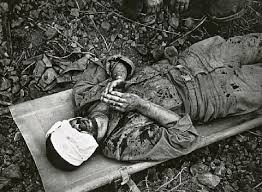 Drag them to safety
Society minimalizes it
What Teens and Young Adults under 25 consider to be porn 
Still picture of Sexual Acts- 70%
Fully nude show or dance- 47%
Fully nude still pictures- 46%
Sex scenes that are a short part of a broader story in a move or on TV- 31%
Society has accepted it
22% of millennials think it is good, 8 % think it is very good
More immoral to not recycle 56% vs 32%
Game of thrones
Affect on the brain
With advent of the computer, the delivery system for this addictive stimulus has become nearly resistance-free. It is as though we have devised a form of heroin 100 times more powerful than before, usable in the privacy of one’s own home and injected directly to the brain through the eyes. It’s now available in unlimited supply via a self-replicating distribution network, glorified as art and protected by the Constitution.”
Study of 1000 individuals said that sex addiction is more difficult to overcame than that of drugs and alcohol.
 the highest reward in your brain is from sex
You carry your own source of addictive chemicals. Unlimited access !
Body realizes it can tap into this any time it wants.  No overdose!
Fantasizing can cause the stimulation
Prolonged use leads to requiring the excitement in order to feel normal. 
When combined with masturbation the mind is highly overloaded and stimulated
Affect on the heart and behavior
Relationships with others deteriorate-isolation
Escape from reality
Treat others as objects not people-> aggressive behavior
Loss of concentration
Affect on our spirit
17 This I say, therefore, and testify in the Lord, that you should no longer walk as the rest of the Gentiles walk, in the futility of their mind, 18 having their understanding darkened, being alienated from the life of God, because of the ignorance that is in them, because of the blindness of their heart; 19 who, being past feeling, have given themselves over to lewdness, to work all uncleanness with greediness. Ephesians 4:17-19
War on our Spirits
How many feel as though their relationship with God has been severed?  
Feel God has abandoned you, because you haven’t had victory yet? 
Wonder if God hears your prayers? If He will accept a confession that is repeated over and over?
Feel God won’t accept you  at church, in Communion, because of your filth?
You aren’t  “good enough”  to be loved by God?
Everyone else is more holy than I am and I am the worst sinner?
Plagued with shame, guilt, despair, Isolation, Separation
You are Not alone!
No temptation has overtaken you except such as is common to man; but God is faithful, who will not allow you to be tempted beyond what you are able, but with the temptation will also make the way of escape, that you may be able to bear it. 1 Corinthians 10:13
You are not rejected because of sin
All that the Father gives Me will come to Me, and the one who comes to Me I will by no means cast out. John 6:37
The relationship is not severed
1 This is a faithful saying:
For if we died with Him,We shall also live with Him.12 If we endure,We shall also reign with Him.If we deny Him,He also will deny us.13 If we are faithless,He remains faithful;He cannot deny Himself.
A mercy that never gives up
Bless the Lord, O my soul,And forget not all His benefits:3 Who forgives all your iniquities,Who heals all your diseases,4 Who redeems your life from destruction,Who crowns you with lovingkindness and tender mercies,

The Lord is merciful and gracious,Slow to anger, and abounding in mercy.9 He will not always strive with us,Nor will He keep His anger forever.10 He has not dealt with us according to our sins,Nor punished us according to our iniquities.
For as the heavens are high above the earth,So great is His mercy toward those who fear Him;12 As far as the east is from the west,So far has He removed our transgressions from us.13 As a father pities his children,So the Lord pities those who fear Him.14 For He knows our frame;He remembers that we are dust.
God can work the miracle in us
And lest I should be exalted above measure by the abundance of the revelations, a thorn in the flesh was given to me, a messenger of Satan to buffet me, lest I be exalted above measure. 8 Concerning this thing I pleaded with the Lord three times that it might depart from me. 9 And He said to me, “My grace is sufficient for you, for My strength is made perfect in weakness.” Therefore most gladly I will rather boast in my infirmities, that the power of Christ may rest upon me. 10 Therefore I take pleasure in infirmities, in reproaches, in needs, in persecutions, in distresses, for Christ’s sake. For when I am weak, then I am strong. 2 Corinthians 12:9
Where do we go from here?
Open your eyes 
Open your heart   (assignment)
Open your mouth
Open your spirit  ( receive grace, pursue grace, trust in grace, live by grace!)
Join the war- Don’t watch it, don’t fight against it. 
Follow the leaders
Trust the commander
Lift up your heads, O you gates!And be lifted up, you everlasting doors!And the King of glory shall come in.8 Who is this King of glory?The Lord strong and mighty,The Lord mighty in battle.9 Lift up your heads, O you gates!Lift up, you everlasting doors!And the King of glory shall come in.10 Who is this King of glory?The Lord of hosts,He is the King of glory.
Affect on behavior
View of sex changes

In pornography “sex is divorced from intimacy, loving affection, and human connection; all women are constantly available for sex and have insatiable sexual appetites; and all women are sexually satisfied by whatever the men in the film do.”
Affect on marriage
Sexual effects:

Decreased Libido
Erectile Dysfunction
Not stimulated by the same person, we are addicted to novelty.  ( new partners, different types of activity)
Affects marriage- gods gift
Studies have found that women who learn of a husband’s consumption of porn and/or online sexual activity through either discovery or disclosure commonly report feelings of betrayal, loss, mistrust, devastation, and anger.
Affect on behavior
Frequent exposure to porn is associated with diminished trust in intimate partners, increased risk of developing a negative body image, especially for women, acceptance of promiscuity as a normal state of interaction, beginning to view love in a cynical manner, belief that superior sexual satisfaction is attainable without having affection for one’s partner, belief that marriage is sexually confining, and belief that raising children and having a family is an unattractive prospect.
How do we classify this behavior as addictive
Compulsive attempts to meet legitimate emotional needs through viewing pornography and seeking sexual gratification, generally through masturbation
Craving more
Tolerance to exposure
Withdrawal symptoms
Recurrent failure to resist impulses to view
More extensive/longer viewing of pornography than intended
Ongoing, unsuccessful  efforts to stop, reduce or control behavior
Inordinate amount of time spent obtaining, or viewing and/or being sexual.
Feeling preoccupied with fantasy, sexualized thoughts, 
Viewing it takes significant time from obligations
Continuing behavior despite consequences
Tolerance
Withdrawal symptoms
Dizziness, body aches, headaches, sleeplessness, restlessness,  anxiety, mood swings, depression
Levels of involvement
Fluctuates based on stress
Family circumstances
Emotional well- being
Relationship status
What are some of the underlying causes of the addiction
Exposure at an early age
Controlling or uninvolved parents
Loneliness and isolation
Seeing a model of unhealthy relationships
Negative social system
Early childhood sexual abuse
Assessing the consequences
Spiritually
Emotionally
Relationships
With family 
Socially
Financially
When facing withdrawal
At work or school
Sexually
How does it affect us?
Brain
Behavior
Relationships
spiritually
Reaction sequence
Pathway that begins with a stimulus and ends with a response and changes person’s emotions
Recognize the triggers
As many as possible to deactivate the sequence

Once sequence is started there is 
Emotion- instant excitement
Thought – I wonder what I will see- I like what I am feeling or I could look at porn -
Chemical release- Happens even before viewing
Body response- heart rate increase, hands sweaty, eyes dilated
Thought 2 Thebattle is here
tHought 2
Shouldn’t look at it
What will my wife think
What if iget caught
I could losemy job, 

Vs 
I deserve this
Its no big deal
Nobody will find out
Recognize the sequence
Vulnerable time-  Tired, bored, alone, access to internet
Stimulus leads to a thought- Have to act here- before the release
Steps
Write down the behavior you want to change and be specific.
Write down the reaction sequence
Write down the behaviors you will change- vulnerable times,
Change your beliefs
Not just the behavior
Some beliefs to overcome
Im alone and nobody understands my struggle
No body has my problems
I am bad 
I deserve what I get
Nobody will want me
Develop new beliefs
Recognize negative ones
One more time wont hurt
I deserve it
Its not that big of a deal
Whats the solution?
Acknowledge the danger to your health  your relationships  your body your spiritual well being.
Choice has to be made- holy vs unholy sexuality.  
Confession and communion
Whats the solution?
1. Close door on immoral relationships
2. Set Filters on all devices, block these channels on the TV and in hotels
3. Identify and commit to avoid tempting situations
4. Accountability partners regular basis ( weekly) : People that you can call in time of temptation and can discuss progress with regularly.
5. Change routines ( driving routes,  places where computers are placed, etc.)
6. Develop daily practice of spiritual disciplines ( Jesus Prayer, Bible Study and memorization)
7. Develop  preplanned project (exercise, hobby, reading, etc. ) to turn to when tempted.
Whats the solution
Identify those who  need professional help or need a referral?  
 
Do you watch pornography?  How often? 2-3x/week is red flag.
When was your first exposure? How long have you had the problem? Prepuberty, pre teen.
Is there anyone involved with you in viewing or sending or receiving?
How explicit or severe? Same sex or child pornography? Red flags!
Are you acting out on it? Through sexual relationships before marriage, prostitution, adulterous affairs, strip clubs or sexting
Affects marriage- gods gift
2/3 of divorce is related to heavy pornography use
“For males, greater amounts of pornography use was associated with increased acceptance of sex outside of marriage, increased acceptance of sex before marriage, and less child-centeredness during marriage.” 
300% more likely to have sexual relationship outside of marriage.
How does it affect our relationship with God?
do I need to go in detail?
The guilt, the shame, the rebellion, the avoidance,
But the relationship is only affected
On your side! Not god’s!
Whats the solution?
Talk to the right people if you have questions
Whats the solution?
Filters on all devices-covenant eyes, safeeyes.com,
fortify
Fortifyprogram.org
Fight the new drug
Start a movement
They  need to turn off the computer. They need to tell you right away. They shouldn’t keep it a secret. They need to be confronted but not to feel  severe shame that they never come back to tell you anything. But for them to understand that what they saw was wrong.
How does it affect us?
Brain
Behavior
Relationships
spiritually
Affects on heart and behavior
Relationships with others deteriorate-isolation
Escape from reality
Treat others as objects not people- aggressive behavior
Loss of concentration
64% of American men view porn at least monthly, and the percentage of Christian men is nearly the same as the culture at large55% of married men view porn at least monthly.
Affect on behavior
View of sex changes

In pornography “sex is divorced from intimacy, loving affection, and human connection; all women are constantly available for sex and have insatiable sexual appetites; and all women are sexually satisfied by whatever the men in the film do.”
Frequent exposure to porn is associated with diminished trust in intimate partners, increased risk of developing a negative body image, especially for women, acceptance of promiscuity as a normal state of interaction, beginning to view love in a cynical manner, belief that superior sexual satisfaction is attainable without having affection for one’s partner, belief that marriage is sexually confining, and belief that raising children and having a family is an unattractive prospect.
Affect on marriage
Studies have found that women who learn of a husband’s consumption of porn and/or online sexual activity through either discovery or disclosure commonly report feelings of betrayal, loss, mistrust, devastation, and anger.
2/3 of divorce is related to heavy pornography use
“For males, greater amounts of pornography use was associated with increased acceptance of sex outside of marriage, increased acceptance of sex before marriage, and less child-centeredness during marriage.” 
300% more likely to have sexual relationship outside of marriage.
At what age is it recommended to have “ the talk” with our kids?
Should you wait till they ask questions? Should you postpone if they ask questions? 

What resources do you have to do this?
By age of 18 they have seen
Same gender sex- 69% boys, 55% girls

Group sex- 83% boys 57% girls
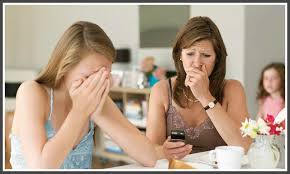 Sexting
Nearly 40% of all teenagers have posted or sent sexually suggestive messages!

Who will see your sext? 17% of sexters share the messages they receive with others, and 55% of those share them with more than one person. Revenge porn and type of “currency”.
Sexting
Sending semi-nude or nude photos is more common among teens girls. 22% of teen girls report sending images of this nature, while only 18% of same-age boys have.

15% of teens who have sent or posted nude/semi-nude images of themselves send these messages to people they have never met, but know from the Internet.

Sending or receiving a sexually suggestive text or image under the age of 18 is considered child pornography and can result in criminal charges.
wont it be fixed by marriage?
2/3 of divorce related to it
300 Percent more likely to have sexual relationships outside of marriage and before marriage